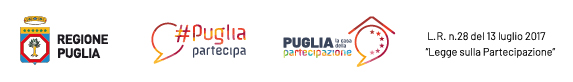 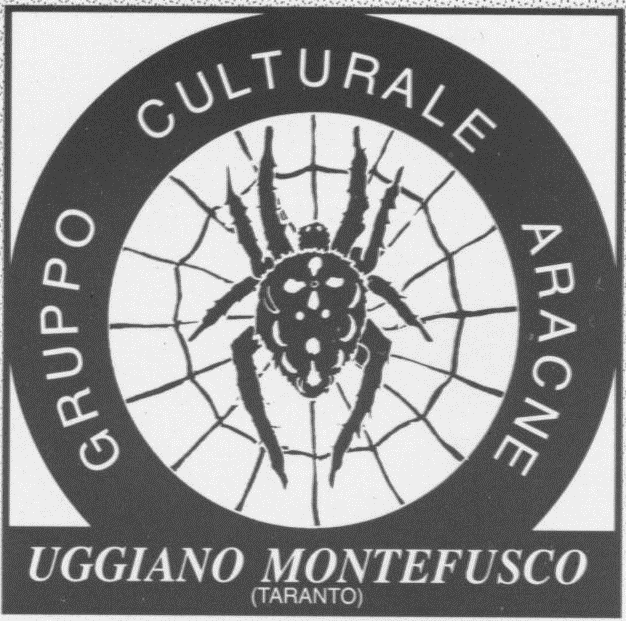 AG.OR.Aidee per Agire Organizzare Abitare
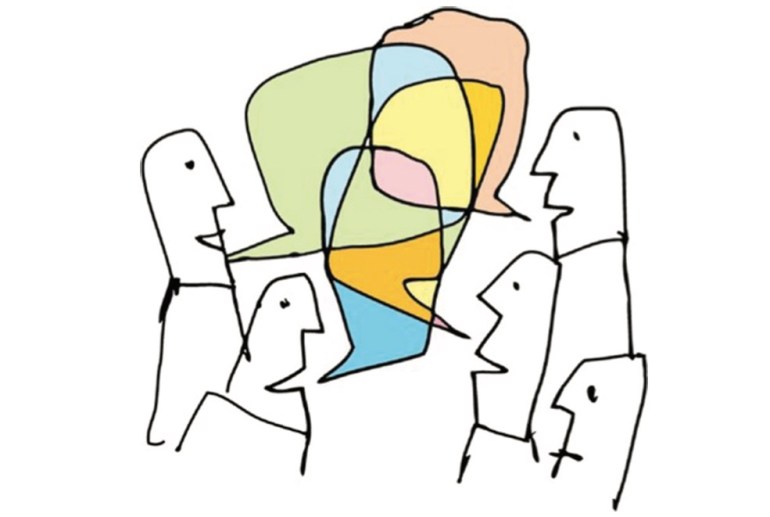 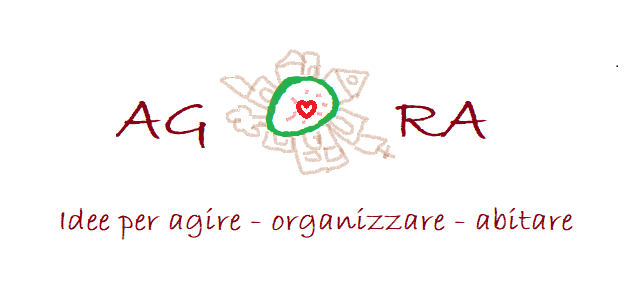 " Documento di governance"
7 ottobre 2021
Dove siamo arrivati?
III° tavolo di negoziazione 28/12/2021
I° tavolo di negoziazione 14/5/2021
II° tavolo di negoziazione 24/5/2021
Competenze
Tavoli di negoziazione con le amministrazioni locali
Strategia innovativa
Definizione di un documento che, partendo da riflessioni e spunti, faccia proposte concrete di valorizzazione e gestione delle periferie
Attori locali
Metodologie sperimentate
Presentazione del documento all’Amministrazione locale
PROTOCOLLO D’INTESA “AG.OR.A’”
Linee guida chiare, codificate e focalizzate sull’obiettivo, ovvero sull’avvio di un percorso partecipato di governance locale fra Comune di Manduria e le comunità delle periferie. 
E’ un documento stilato a valle di un processo partecipativo e di consultazione delle comunità delle periferie di Manduria, finalizzati alla definizione di modalità di gestione, di fruizione sostenibile e miglioramento della qualità della vita relativamente agli spazi comuni delle suddette periferie.
IL RUOLO DEL PARTENARIATO “AG.OR.A’”
costituire un comitato di quartiere per ognuna delle periferie oggetto del processo partecipativo;
Una volta costituiti, i comitati di quartiere creeranno spazi di confronto per fare emergere i bisogni del territorio, servendosi anche di semplici strumenti quali ad esempio:
una cassetta della posta di quartiere,
assemblee cittadine a cadenza periodica.
3. I comitati delle periferie di Manduria si costituiranno in “Forum permanente delle periferie” che diverrà quindi un organo fortemente rappresentativo finalizzato a richiedere un costante dialogo con le istituzioni locali.
IL RUOLO DEL COMUNE DI MANDURIA
Garantisce supporto politico, in particolare un canale di dialogo con il Dipartimento dei servizi sociali in collaborazione con il Dipartimento per la cultura; 
Condivide la governance delle periferie tramite la costituzione di una Cabina di regia, nella quale il Comune e n. 2 rappresentanti del Forum permanente delle periferie si riuniscono periodicamente per coprogettare nuove modalità di governance;
Elaborare le basi per una dotazione infrastrutturale. Ovvero provvedere ad aggiornare il censimento degli spazi pubblici non utilizzati o sottoutilizzati presenti nelle aree periferiche, per valutarne una messa a disposizione delle comunità, in comodato d’uso gratuito.
Consultare i rappresentanti del Forum permanente delle periferie ogni qualvolta debba dare avvio a progetti di carattere infrastrutturale che abbiano un impatto consistente su un quartiere periferico.
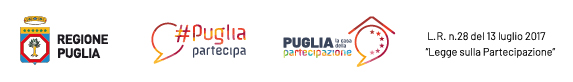 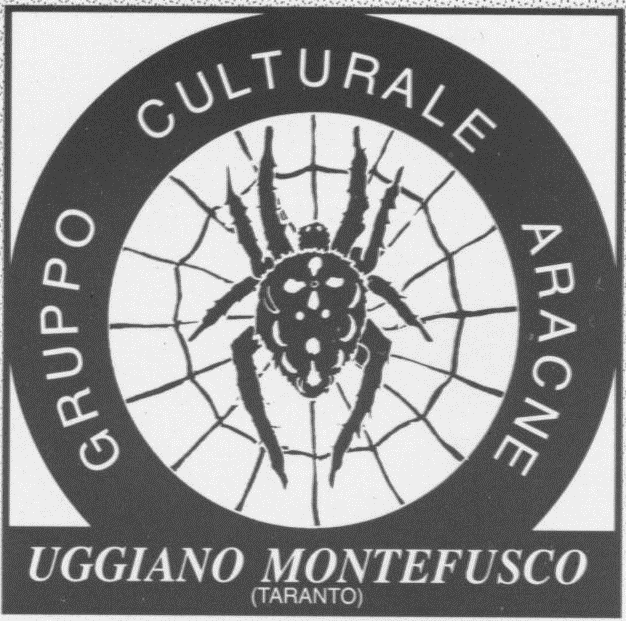 AG.OR.Aidee per Agire Organizzare Abitare
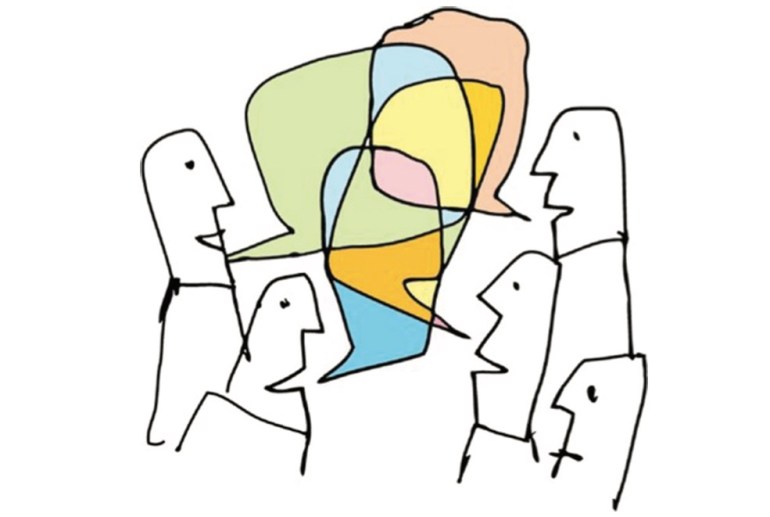 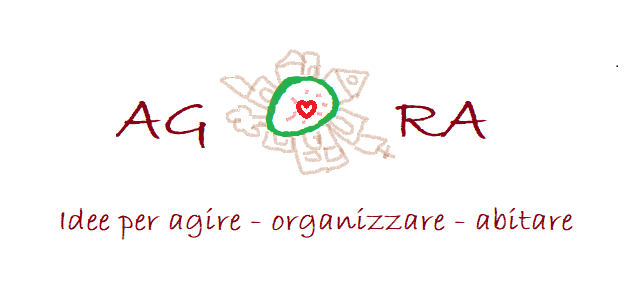 GRAZIE!!!